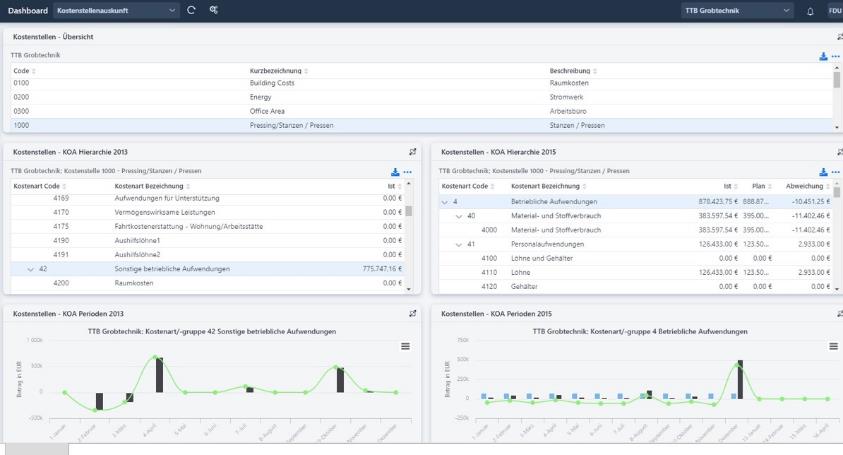 CONFIDENTIAL      Internal use only, not for distribution
Sommeraktion:
Varial WIN für das Finanzwesen Version 2023
u.a für CFOs, Mitarbeiter-/innen im Außendienst und Controlling
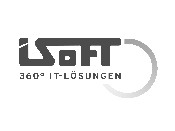 Digitalisierung mit Varial WIN
Häufige Probleme aus der täglichen Praxis..ohne WIN...
Wichtige Informationen können unterschiedlichen Empfänger nicht immer ausserhalb oder während der Bürozeiten zur Verfügung gestellt werden. Weitere Problemstellungen z.B.:
Die Fachabteilung ist nicht besetzt...wer stellt mir Daten zur Verfügung? 
Der Vertreter muss abends im Hotel das Zahlverhalten und die Umsätze seines Kunden analysieren, um gut vorbereitet in die Gespräche zu gehen. 
Der Kostenstellen-Verantwortliche benötigt stetigen Zugriff aus "seine" Kostenstellen, muss Plan-Ist-Vergleiche durchführen und nach unterschiedlichen Hierachien darstellen. 
Der Unternehmer ist abwesend, muss aber trotzdem permanent einen ständigen Überblick über seine Liquidität und die Entwicklung des Cash Flows haben
Die Anbindung an ein DMS-System soll den Drill Down bis auf den eingescannten Beleg ermöglichen
Alle Daten und Graphiken sollten exportiert und entsprechend weiter verwendet werden, z.B. Excel, JPEG usw. für Präsentationen
2
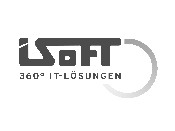 Digitalisierung mit Varial WIN
Ist-Zustand
Einsatzmöglichkeiten
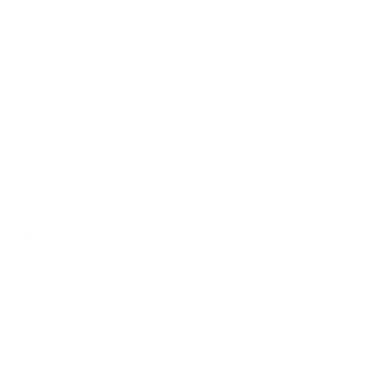 orts- und zeitunabhängiger Zugriff auf Daten 
Rollene-basierte – Funktionalität, z.B.:
Vertreter bereitet Besuch beim Kunden vor
Kostenstellenverantwortliche benötigen Plan-Ist-Vergleiche
Controller benötigt KPIs für Präsentation
„Chef“ hat permanenten Überblick über Finanzen
Dashboards für jede „Rolle“
SelfService:
Lohnabteilung stellt Abrechnungen ab 
Mitarbeiter-Bescheinigungen, Urlaubsantrag
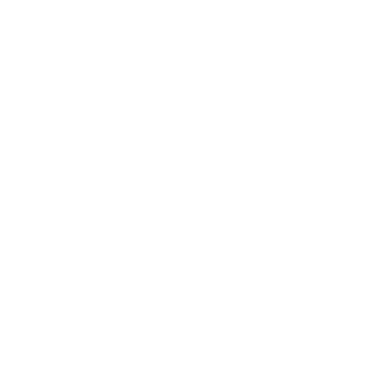 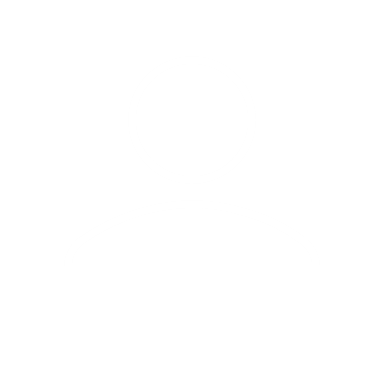 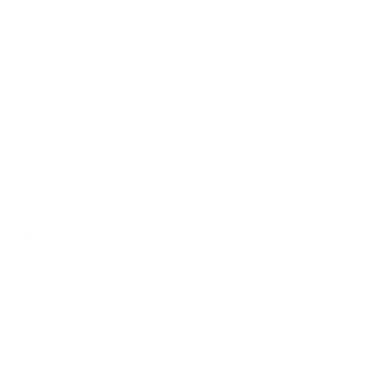 NEU
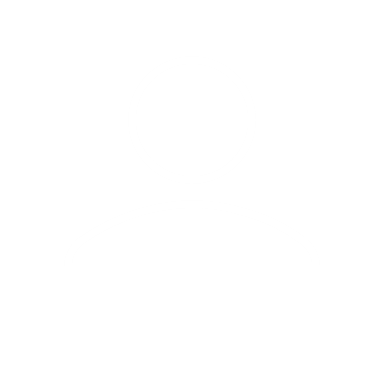 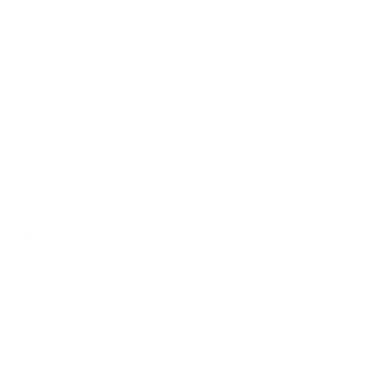 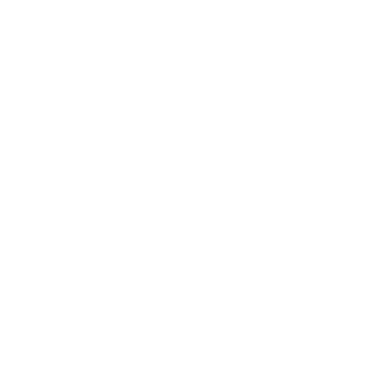 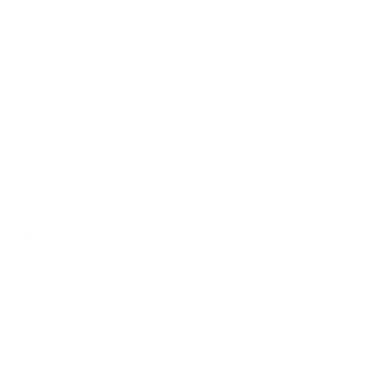 3
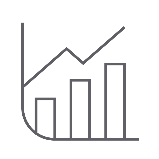 Digitalisierung mit WIN – die Problemlösung!
Digitalisierung mit Varial WIN
Was sind die Vorteile?
 keine Einbindung der Fachabteilungen notwendig
 Rollen-basierte Berechtigungen  
 Bürozeiten? – Egal!
 Daten werden verständlich präsentiert
 immense Zeit- und Kostenersparnis
 Mitarbeiter-Zufriedenheit steigt

Aktuell 2 Lösungen verfügbar:
 WIN & Dashboards
 Mitarbeiter- SelfService
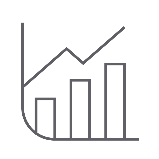 WIN - Funktionalität
Digitalisierung mit Varial WIN
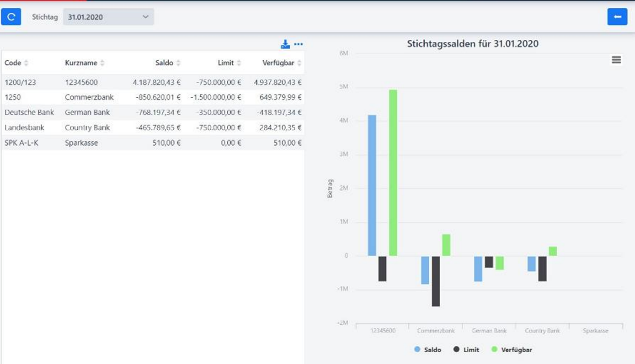 Debitoren / Kreditoren 360
Offene Posten, Warenwerte, Salden, Umsätze
 Betriebswirtschaftliche Kennzahlen (KPI)
Drill Down bis auf den Einzelbeleg 
Darstellung der Formelbestandteile ink. Konten
 Zahlverhalten
Gewichtetes Zahlverhalten! 
Zahlungserwartungen auf Basis Zahlverhalten
Anbindung Creditreform DRD-Pool
 Kostenstellen/- träger mit Hierachien
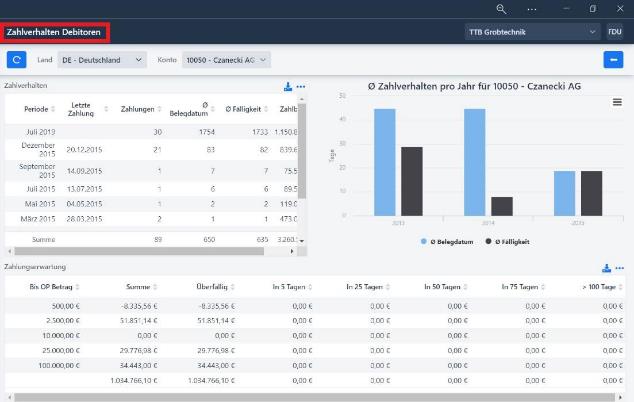 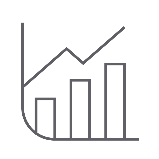 Bsp. Trendanalyse Zahlverhalten Creditreform
Digitalisierung mit Varial WIN
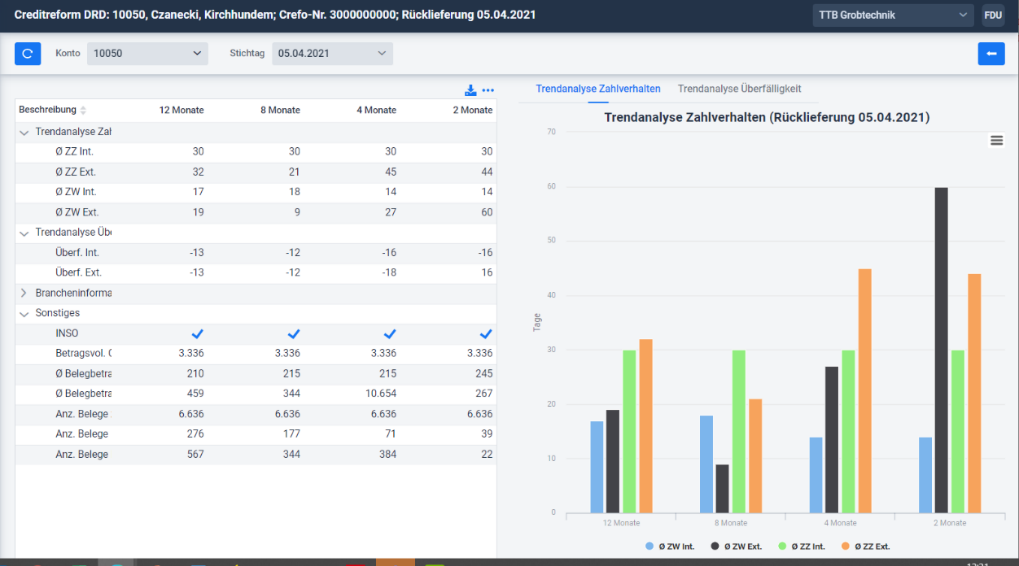 Ausfallrisiken erkennen und vermeiden!
Aktives Forderungs-management
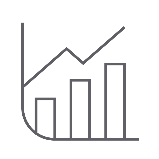 Bsp. Kostenstellenauskunft
Digitalisierung mit Varial WIN
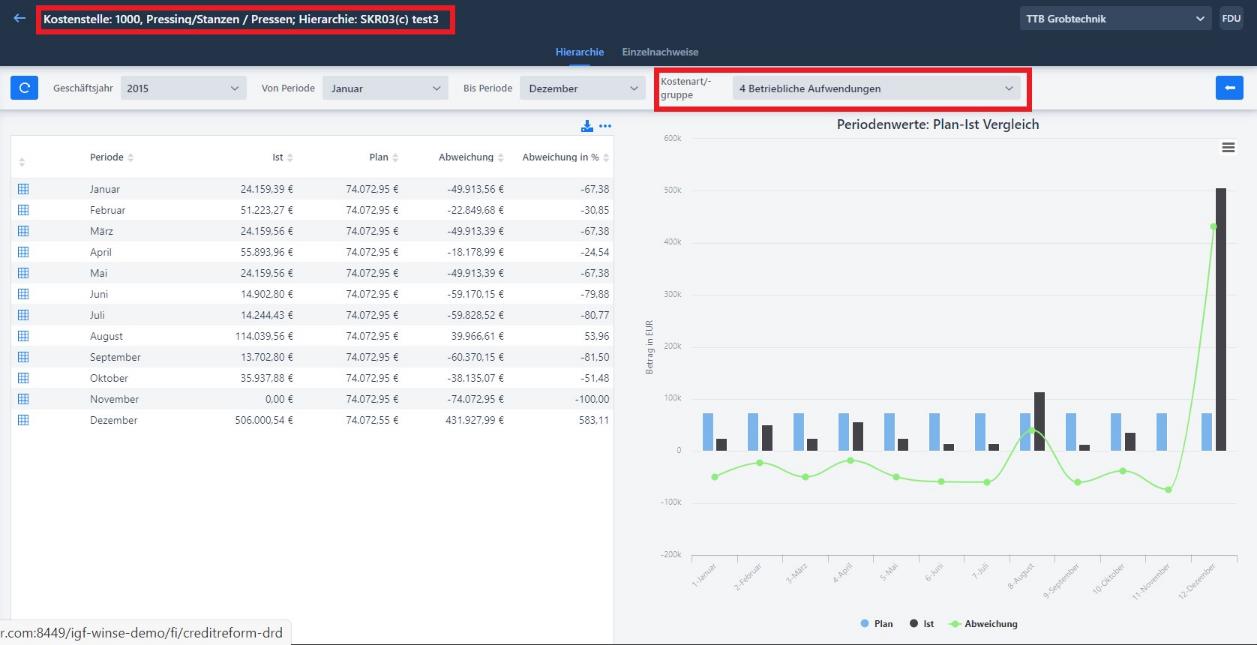 Anzeige nach „Klick“ auf KOA-Gruppe 

Plan-Ist-Vergleich

Zugriff auf KST-Verantwortlichen beschränkbar

Drill Down zeigt dann alle ENW der Gruppe

KTR-Auswertung funktioniert analog
Digitalisierung mit Varial WIN
Varial-Dashboard – eine kurze Demo...(ohne Ton)
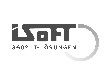 Bitte im PPT-Präsentationsmodus abspielen 
damit der MP4 im Vollbild gestartet werden kann!
Ein komplettes Dashboard erstellen in 2 Minuten!
Seit Varial 2.92 auch mit Kostenstellen und -trägern!
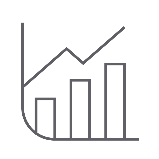 Digitalisierung mit WIN
Digitalisierung mit Varial WIN
Was sind die (System-) Voraussetzungen?
 Varial World Edition, ab Version 2.92
 KEINE zusätzliche Installation notwendig!
 KEINE Einrichtung von Schnittstellen durch direkten Zugriff
 Apache Tomcat Webserver in Version 9
 SSL-Verschlüsselung
 Zertifikat (kommerziell oder selbst-signiert)
 Bei optionaler 2-Faktor-Authentifizierung:
 Authentificator-App auf dem mobilen Endgerät

..schnell, einfach und sicher!
..und schon kann es losgehen!
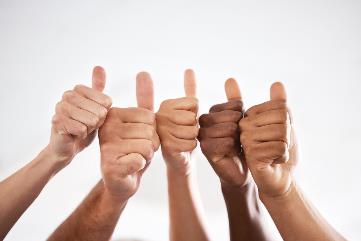 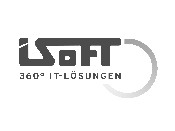 30.09.2023
Vielen Dank